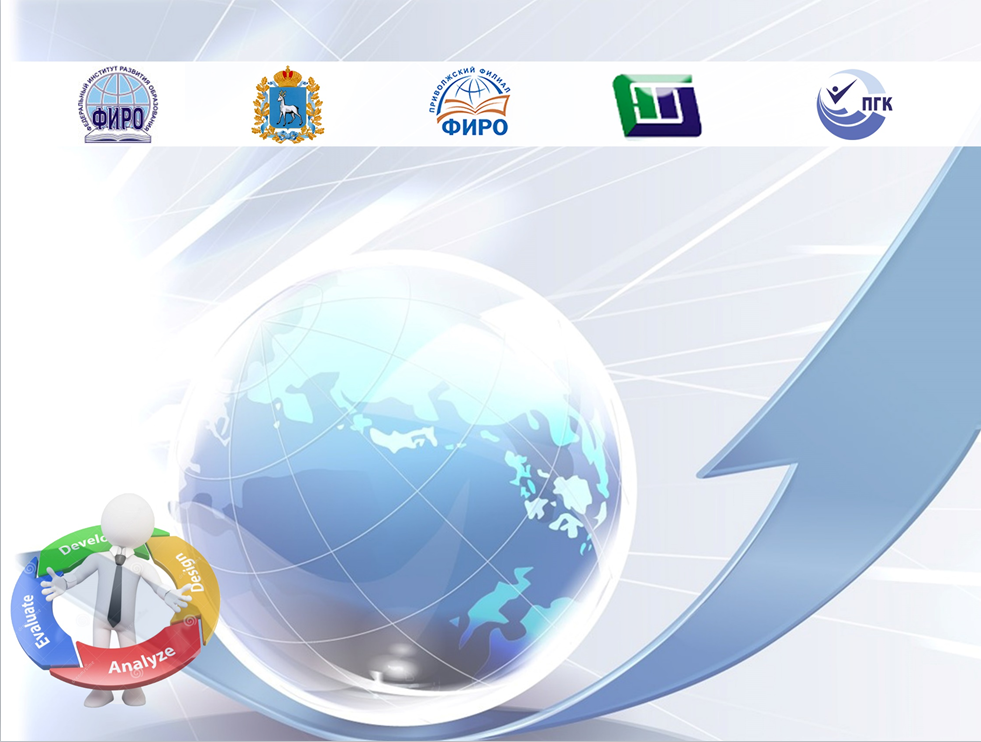 ВСЕРОССИЙСКАЯ НАУЧНО-ПРАКТИЧЕСКАЯ КОНФЕРЕНЦИЯ

«ФОРМИРОВАНИЕ И ПОДДЕРЖАНИЕ КОНКУРЕНТОСПОСОБНОСТИ ОБРАЗОВАТЕЛЬНЫХ ОРГАНИЗАЦИЙ СРЕДНЕГО ПРОФЕССИОНАЛЬНОГО ОБРАЗОВАНИЯ»
20 декабря 2016 г.
ВСЕРОССИЙСКАЯ НАУЧНО-ПРАКТИЧЕСКАЯ КОНФЕРЕНЦИЯ

«ФОРМИРОВАНИЕ И ПОДДЕРЖАНИЕ КОНКУРЕНТОСПОСОБНОСТИ ОБРАЗОВАТЕЛЬНЫХ ОРГАНИЗАЦИЙ СРЕДНЕГО ПРОФЕССИОНАЛЬНОГО ОБРАЗОВАНИЯ»
КРУГЛЫЙ СТОЛ № 3
Разработка основных и дополнительных профессиональных образовательных программ с учетом требований рынка труда
Вопросы к обсуждению:

Организация разработки и корректировки образовательных программ. 
Практика применения профессиональных стандартов при разработке и актуализации образовательных программ. 
Практика региональной интеграции организаций профессионального образования при разработке содержания профессиональной подготовки.
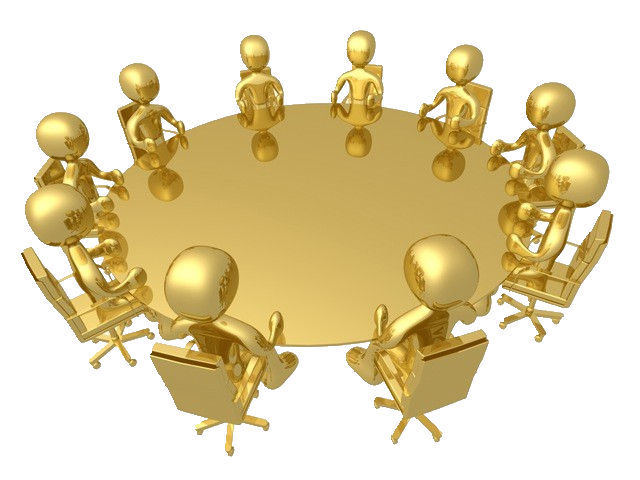 МАТЕРИАЛЫ КОНФЕРЕНЦИИ РАЗМЕЩЕНЫ ПО АДРЕСУ:
 

pgk63.ru (официальный сайт ГБПОУ «ПГК»)  
  Образование  Семинары, конференции, конкурсы   Всероссийская научно-практическая конференция 2016:
 
Информационное письмо по конференции.
Положение о проведении конференции.
Программа конференции.
Фотоматериалы (с 21.12.2016).
Презентационные материалы конференции (с 21.12.2016).
Сборник материалов конференции (после 27.12.2016).
Пост-релиз конференции (после 27.12.2016).